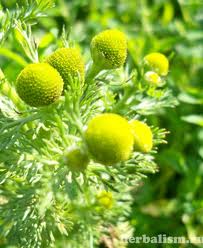 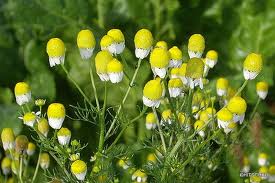 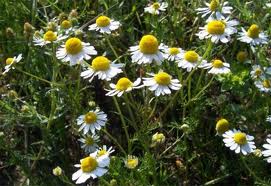 Классификация ЛР и ЛРС
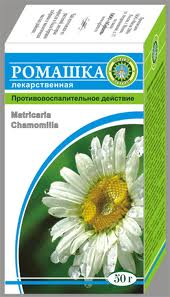 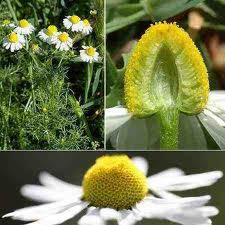 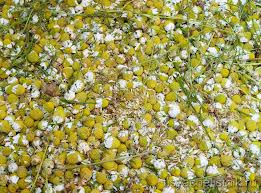 СИСТЕМЫ КЛАССИФИКАЦИИ лекарственных растений (ЛР) и лекарственного растительного сырья (ЛРС)
Ботаническая – филогенетическая классификация с бинарными названиями растений.
По алфавиту – в словарях, энциклопедиях, справочниках.
Морфологическая - основана на названиях тех органов или частей растений, которые используются в качестве ЛРС.
Трава (травы) – Herba (herbae) 
Цветки – Flores 
Лист (листья) – Folium (folia) 
Плоды – Fructus 
Кора (коры) – Cortex (Cortices) 
Корень (корни) – Radix (Radices) 
Корневище (-а) – Rhizoma (Rhizomata)
Фармакологическая   – основана на фармакологическом действии вещества или смеси веществ в ЛР или ЛРС. 
Химическая  – по основным биологически активным веществам, которые содержатся в лекарственном сырье:
ЛР и ЛРС, содержащие углеводы
 			липиды
 			витамины
 			терпеноиды
 			гликозиды
 			алкалоиды
 			фенольные соединения и их 				гликозиды
Основы процесса заготовки ЛРС
Почки собирают в конце зимы или рано весной
Кору - во время сокодвижения, до распускания листьев 
Листья - в фазу бутонизации – цветения 
Цветки - в начале или при полном цветении 
Травы - во время цветения, иногда в начале (череда, полынь горькая, ландыш) или в конце (горицвет весенний), или в период плодоношения (багульник болотный)
Плоды, семена собирают обычно зрелыми
Подземные органы (корни, корневища, клубни, луковицы) заготавливают обычно осенью, реже весной до начала вегетации
Сроки хранения: травы, цветки, листья – до 2-3 лет; коры, корневища – до 4 лет.
Сушка ЛРСДо влажности 10-15 (20)%
Без искусственного нагревания:
	а) воздушно-теневая – под навесами, в сараях, сушилках, на чердаках
	б) солнечная, под открытым небом – для коры, корней, корневищ (особенно «показана» для сырья, содержащего дубильные в-ва).
	Листья, цветки и травы сушат только в тени.
С искусственным нагревом, или тепловая (обеспечивает быстрое обезвоживание сырья).
	а) конвективная
	б) радиационная 
(с помощью инфракрасных лучей)
	в) с помощью СВЧ-печей
Режимы сушки сырья
1. сырье, содержащее эфирные масла, сушат при t0= 30-350 (400) довольно толстым слоем 10-15 см, чтобы снизить испарение эфирного масла.
2. сырье, содержащее гликозиды – при t0= 50-600
3. сырье, содержащее алкалоиды – при t0 до 500
4. сырье, содержащее аскорбиновую кислоту – при t0= 80-900
	
При всех методах сушки сырье (кроме эфиро-масличного), аккуратно переворачивают, не измельчая.
	Некоторые виды сырья сушат по индивидуальным режимам (плоды боярышника, корни женьшеня, трава ландыша майского).
Упаковка сырья
тканевые или бумажные мешки, бумажные пакеты, мешки п/эт, тюки тканевые, ящики картонные или деревянные. 

Тару маркируют. На ярлыке указывают: наименование предприятия-отправителя, название ЛРС, его количество, время заготовки, номер партии, НТД на сырье.
Хранение
Ядовитое сырье (список А) и сильнодействующее (список Б) хранят в отдельном помещении с металлическими решетками и дверью, в сейфах под замком, в комнатах, оборудованных сигнализацией.
Нормативно-техническая документация (НТД)
ГОСТ - государственный стандарт
фармакопейные статьи (ФС)
 временные фармакопейные статьи (ВФС)
Государственная фармакопея (с 1778 года)

  Государственная фармакопея Республики Беларусь, в 3 т. 2008. 472с.
Структура и содержание фармакопейных статей
Внешние признаки – краткое описание морфологических признаков сырья, цвет, вкус, запах и др.; для сырья, которое относится к списку А, вкус не определяется.
Измельчённое сырьё – приводятся размеры частиц сырья.
Микроскопия – приводятся диагностические признаки сырья.
Качественные реакции на основные действующие вещества – приводятся микрохимические реакции, хроматография.
Числовые показатели – нормы процентного содержания действующих веществ, влаги, золы, органических и минеральных примесей и т. д.
Методы контроля, упаковка, маркировка, транспортировка, хранение, срок годности, основное фармакологическое действие.
Собранные в конце зимы или ранней весной до начала распускания   и   высушенные   почки   сосны   обыкновенной — Рinus silvestris L., сем. сосновых  - Рinaceaе.Внешние   признаки.   Почки   (укороченные   верхушечные  побеги)  одиночные или по нескольку штук в мутовках, окружаю­щих более крупную центральную почку, без стебля или с остатком стебля, длиной не более 3 мм. Поверхность почек   покрыта сухими, спирально расположенными ланцетовидными, заострен­ными  бахромчатыми чешуйками, склеенными между собой выступающей смолой.Цвет снаружи розовато-бурый, в изломе зеленый или бурый. Длина почек 1-4 см. Запах ароматный, смолистый. Вкус горь­коватый.Микроскопия. При рассмотрении чешуйки под микроскопом с поверхности в центральной части ее видны трахеиды со щелевидными порами и заостренными концами и два смоляных хода, идущих от основания чешуйки до ее верхушки. Периферическая часть чешуйки состоит из сильно вытянутых паренхимных клеток, концы которых часто отогнуты к основанию чешуйки, иногда они заканчиваются свободно и образуют бахромчатость края че­шуйки.
GЕММАЕ РINIпочки сосныGEMMAE PINI SILVESTRIS
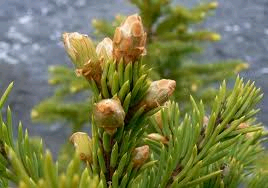 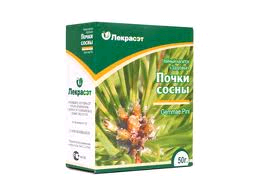 Числовые показатели. Эфирного масла не менее 0,3%; влаж­ность не более   13 %; золы общей не более 2 %; почек, почернев­ших внутри, не более 10 %; почек со стеблем длиной более 3 мм и переросших не более 10%; хвои не более 0,5%; измельченных частиц, проходящих сквозь сито с отверстиями диаметром 3 мм, не более 5 %; органической примеси не более 0,5 %; минеральной примеси не более 0,5 %.Количественное определение. Содержание эфирного масла определяют в    20 г крупноизмельченного (без просеивания) сырья методом 1 (ГФ XI, вып. 1, с. 290). Время перегонки 1,5 ч.Упаковка. Сырье упаковывают в мешки тканевые или льно-джуто-кенафные не более 25 кг нетто или в ящики из листовых древесных материалов не более 25 кг нетто.Почки сосны фасуют по 100 г в пачки картонные 8-1-4.Срок годности 2 года.Отхаркивающее средство.
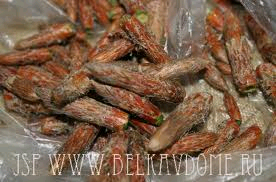 Фармакогностический анализ  показывает подлинность и доброкачественность ЛРС
Подлинность – это соответствие сырья тому наименованию, под которым оно поступило на анализ, а также определение того, принадлежит ли сырьё соответствующему виду производящего растения.

Доброкачественность ЛРС определяется его чистотой, нормативной влажностью и зольностью, отсутствием плесени и амбарных вредителей; в нём должно содержаться необходимое количество действующего вещества.
Товароведческий анализ – это раздел фармакогностического анализа, который включает приёмку сырья, отбор проб и их анализ по различным показателям
Из средней пробы методом квартования выделяют 1 часть для определения подлинности сырья и
 3 аналитические пробы:
для определения измельчённости и примесей,
для определения влажности,
для определения золы и биологически активных веществ.
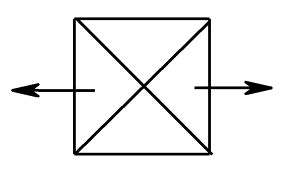 Подлинность сырья определяется комплексом методов с помощью макро- и микроскопического анализа
Макроскопический анализ – 
это анализ по морфологическим признакам: 
по внешнему виду, цвету, размерам, 
запахам и вкусу (органолептический анализ).


Микроскопический анализ 
основан на определении признаков 
анатомического строения.

Фитохимический анализ –
 качественный и количественный.
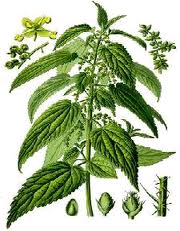 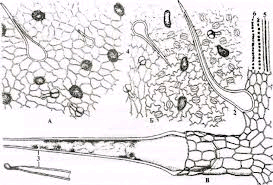 КА
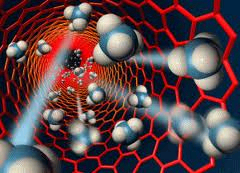 Реактив на крахмал – раствор Люголя. Даёт сине-фиолетовое окрашивание с крахмалом.
Реактив на нежирные и жирные масла – судан III. При лёгком нагревании капли масел окрашиваются в жёлто-красный цвет. Так же, но несколько медленнее, окрашиваются смолы, кутикула, млечные ходы и пробка.
Реактивы на слизь – а) смесь чёрной туши (1 часть) и воды (9 частей). Порошок размешивают в капле туши, на сером фоне выделяются беловатые комки слизи. 
б) метиленовый синий – окрашивает слизь в голубой цвет. 
в) раствор KOH – окрашивает слизь в жёлтый цвет.
Качественные реакции
Реактив на одревесневшие клетки (лигнин) – 1% раствор флороглюцина с HCI (крепкой) придаёт одревесневшим клеткам красный цвет.
Реактивы на антраценпроизводные – 3-5%раствор NaOH, или KOH, даёт вишнёво-красное окрашивание  на производныё антрахинона, а также жёлтое окрашивание на производные антрона и антранола.
Реактив на дубильные вещества – 1%-ный раствор железоаммониевых квасцов или 1%-ный раствор FeCI3 дают зеленовато-чёрное окрашивание.
Реакция на сапонины – при встряхивании с водой образуется пена; вызывает гемолиз эритроцитов на желатиновой пластинке кровяной.
Реакция на алкалоиды – раствор йода в иодиде калия вызывает образование осадка.
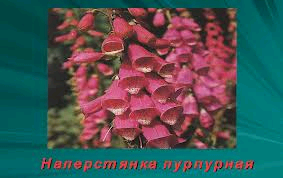 Биологический анализ проводится при оценке активности ЛР и препаратов, содержащих сердечные гликозиды. 

Биологическая оценка названного сырья основана на способности сердечных гликозидов вызывать в токсических дозах систолическую остановку сердца животных (лягушек, голубей, кошек).

Выражают в единицах действия: 1ЛЕД, 1ГЕД и 1КЕД
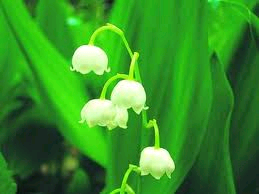